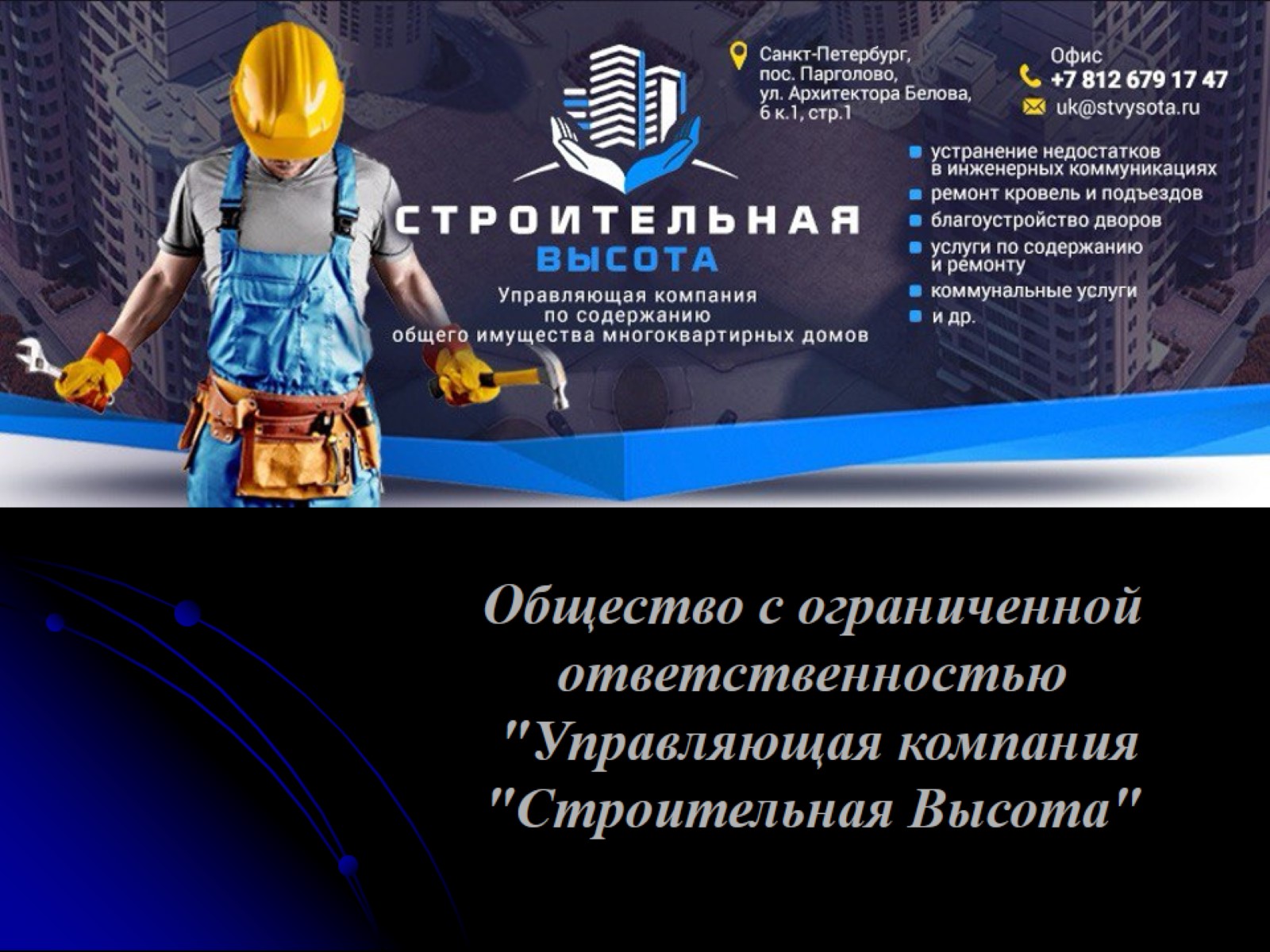 Общество с ограниченной ответственностью "Управляющая компания "Строительная Высота"
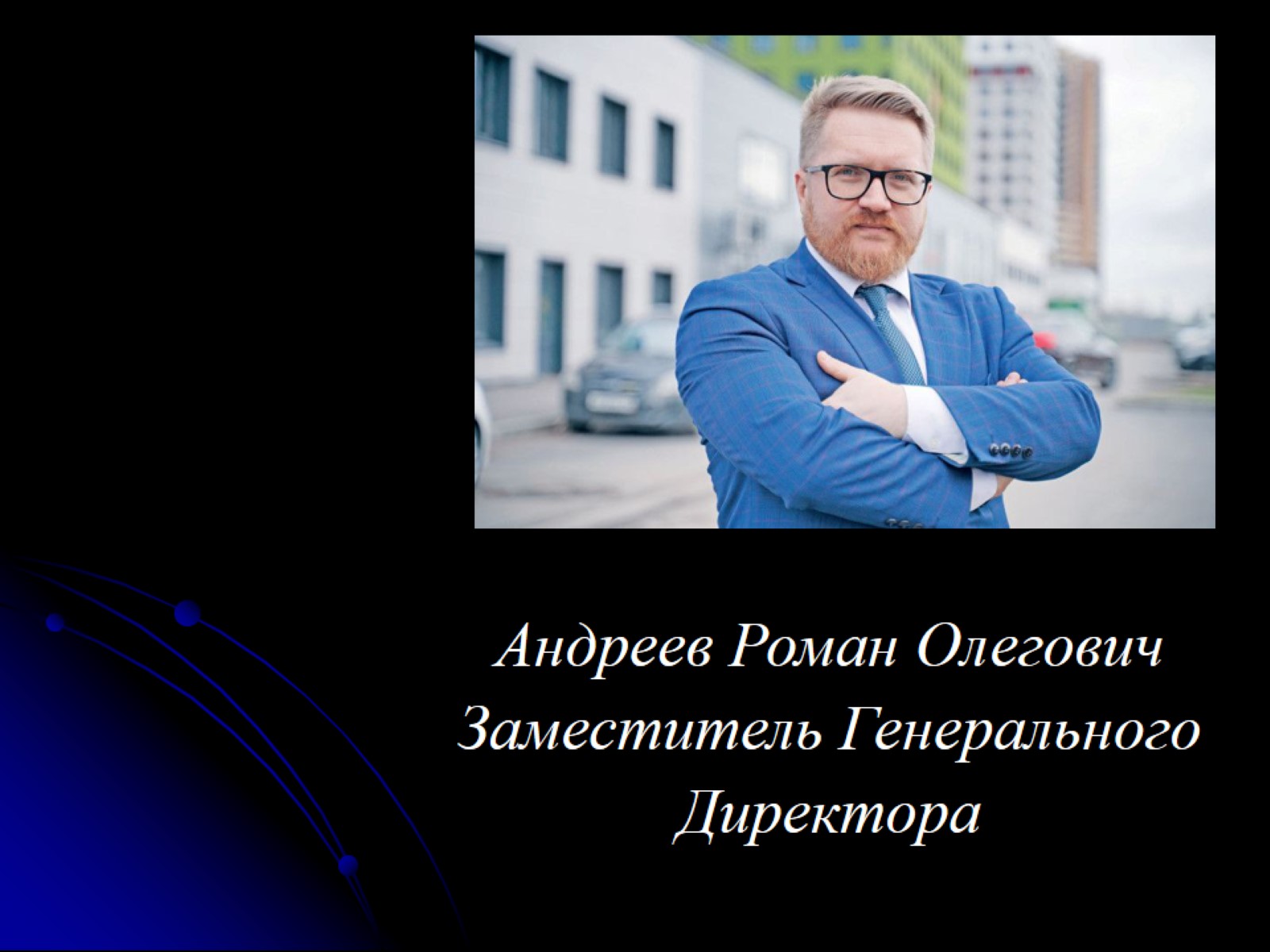 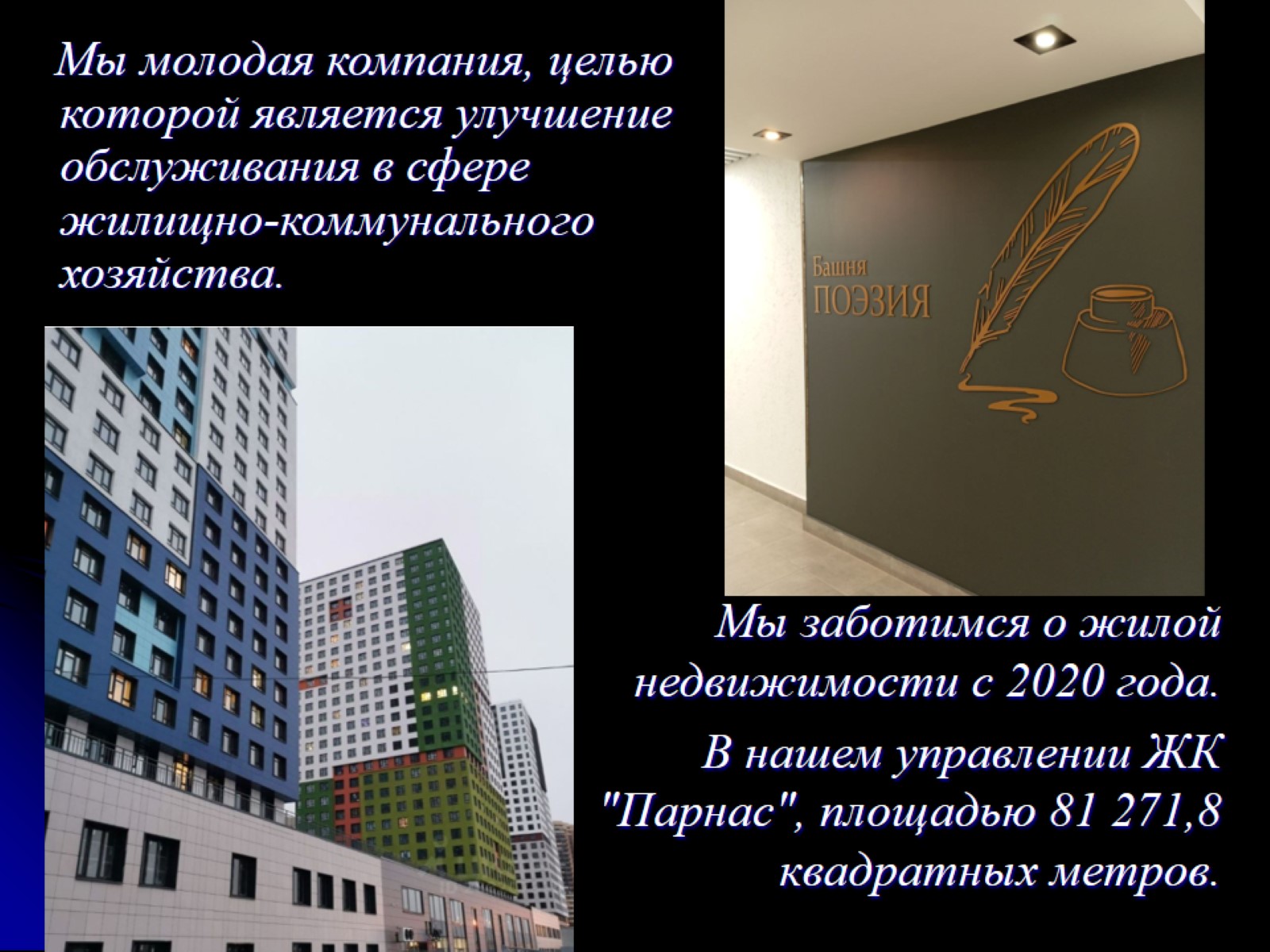 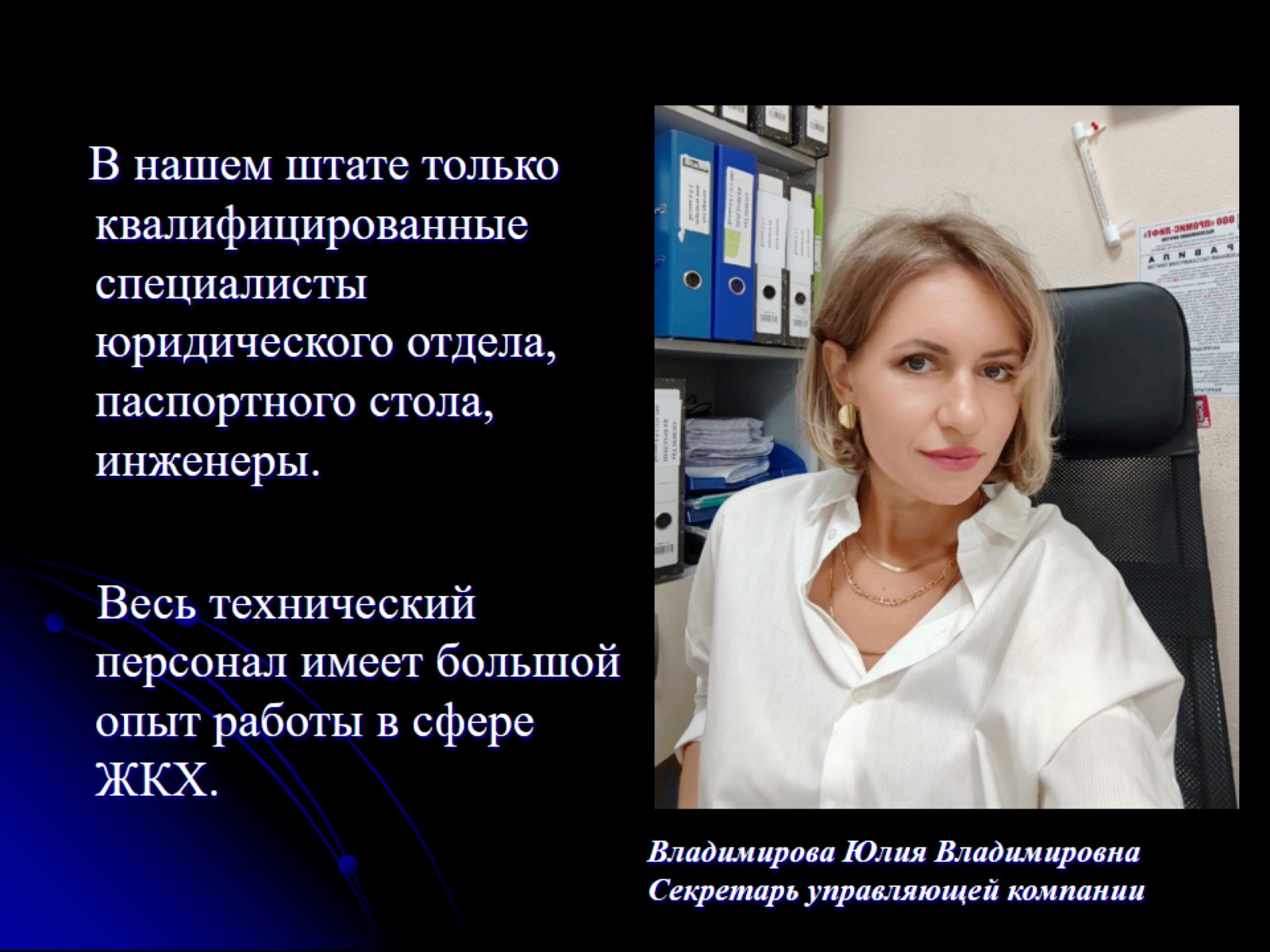 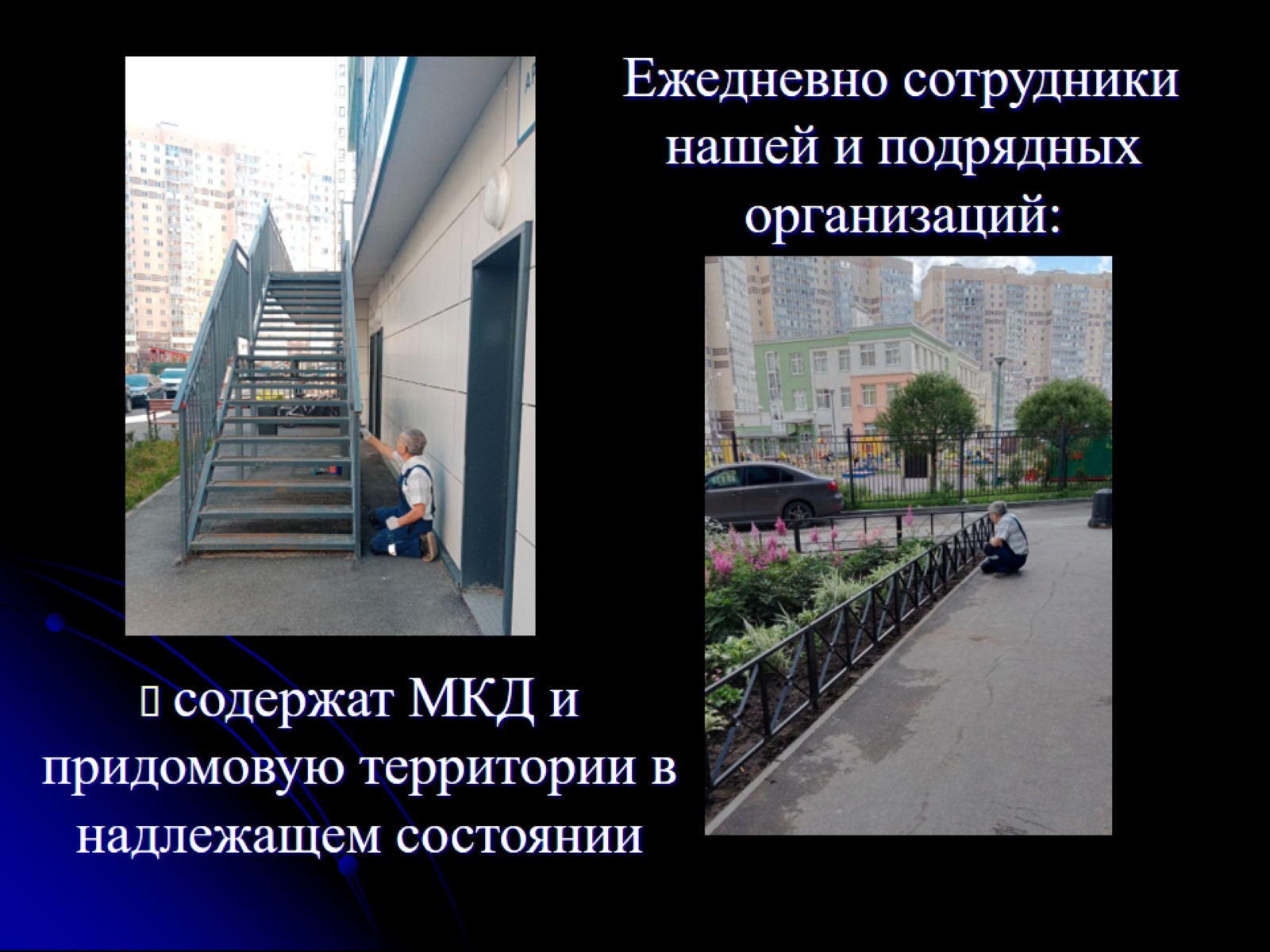 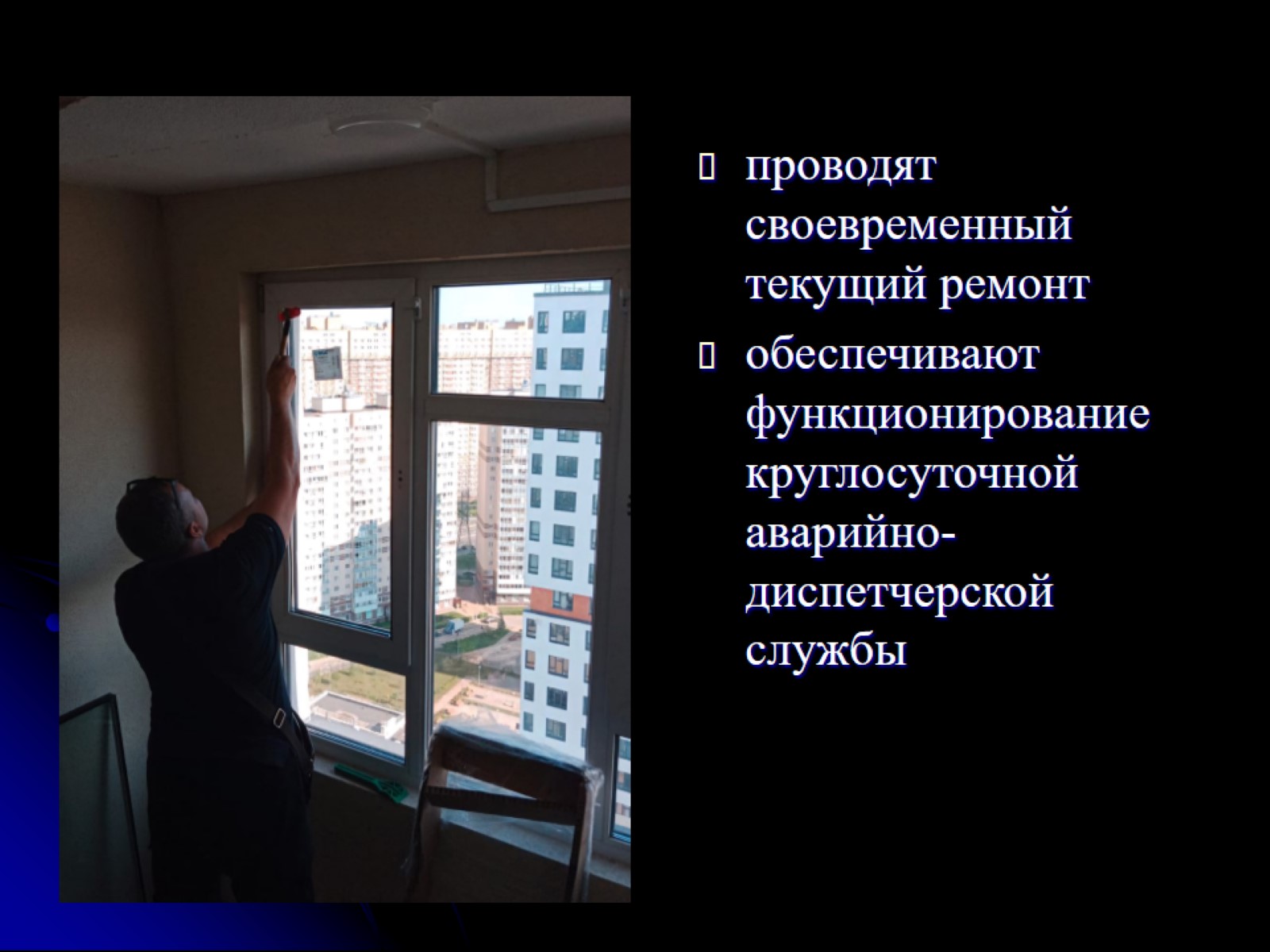 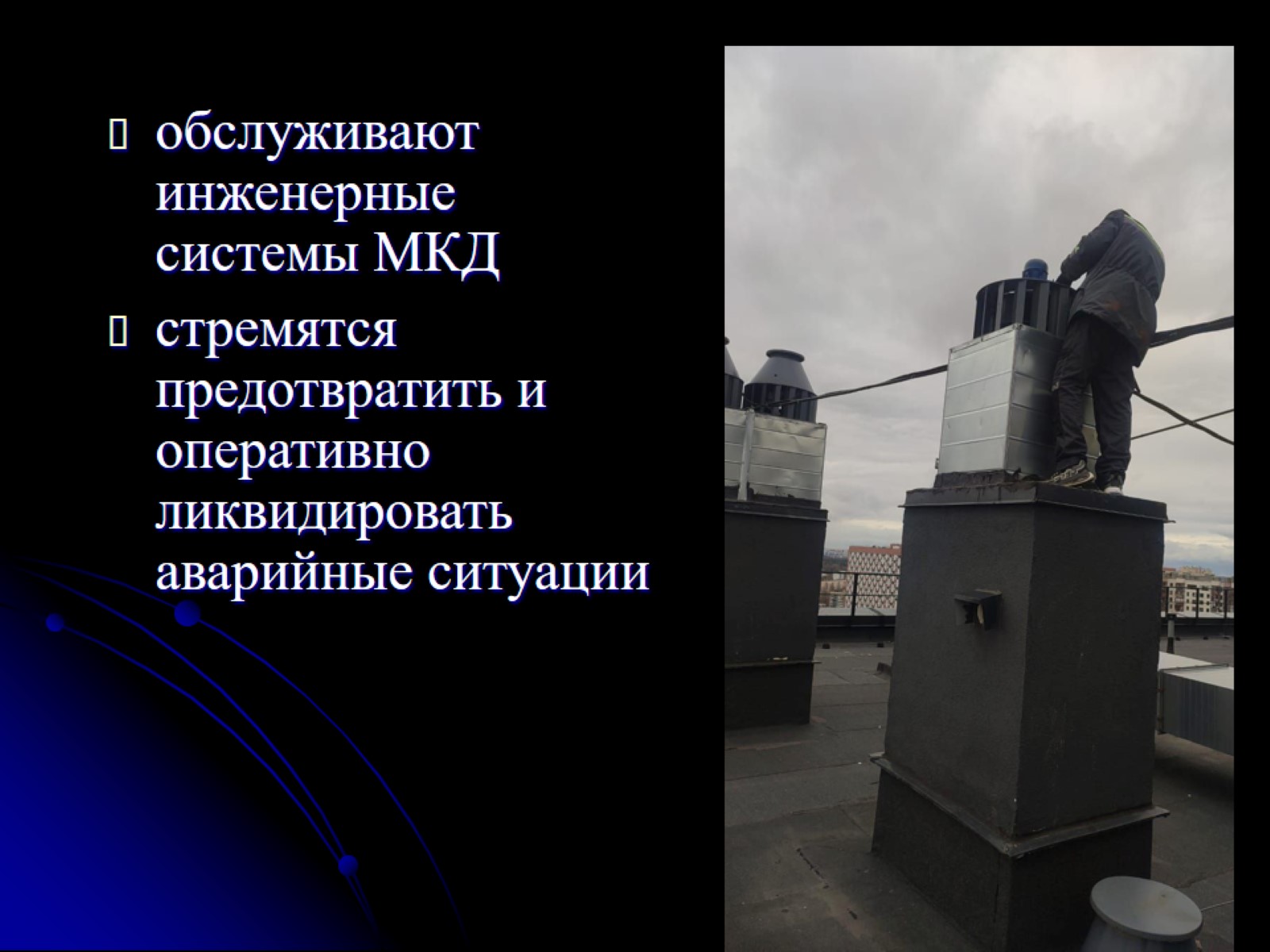 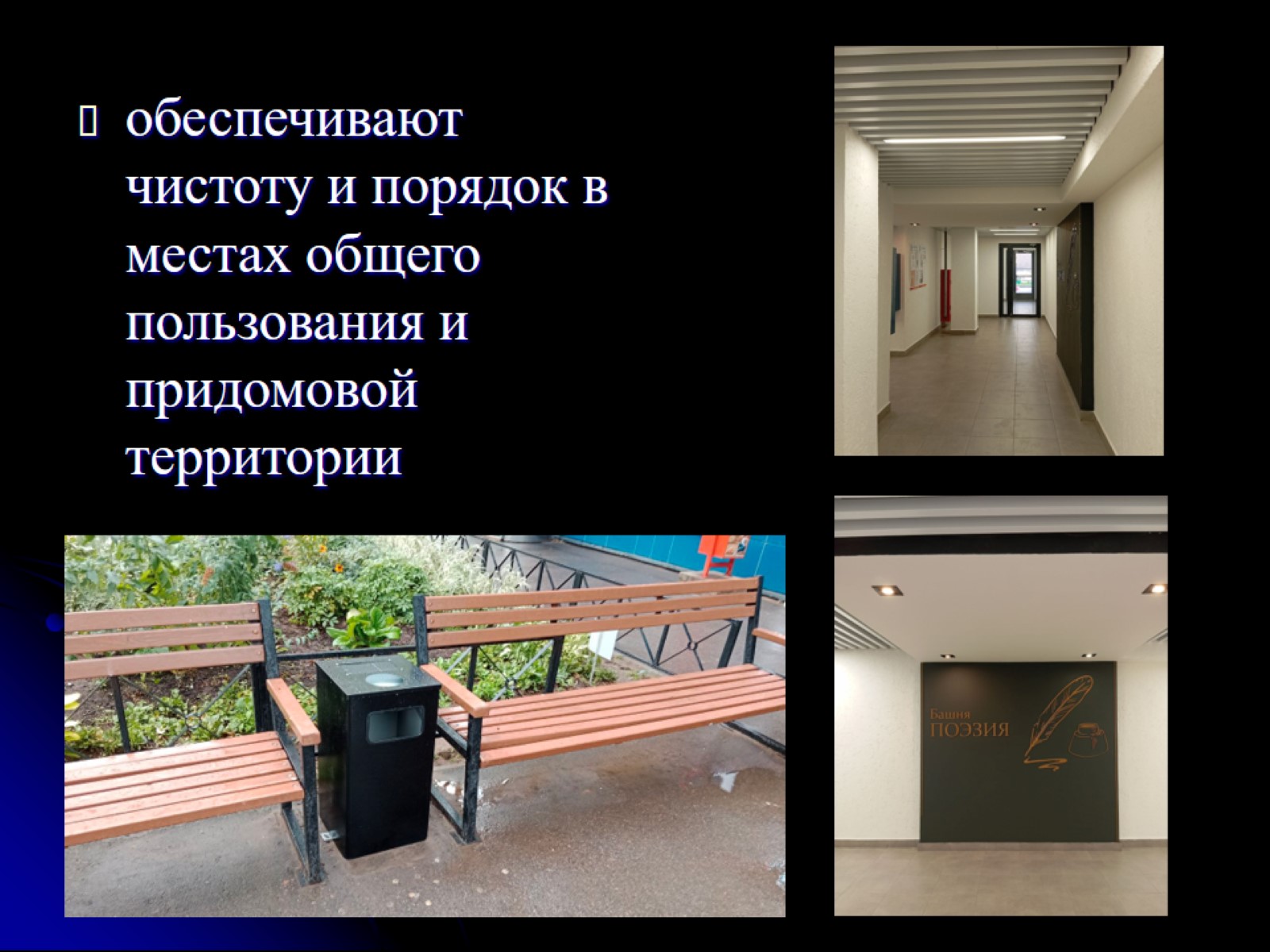 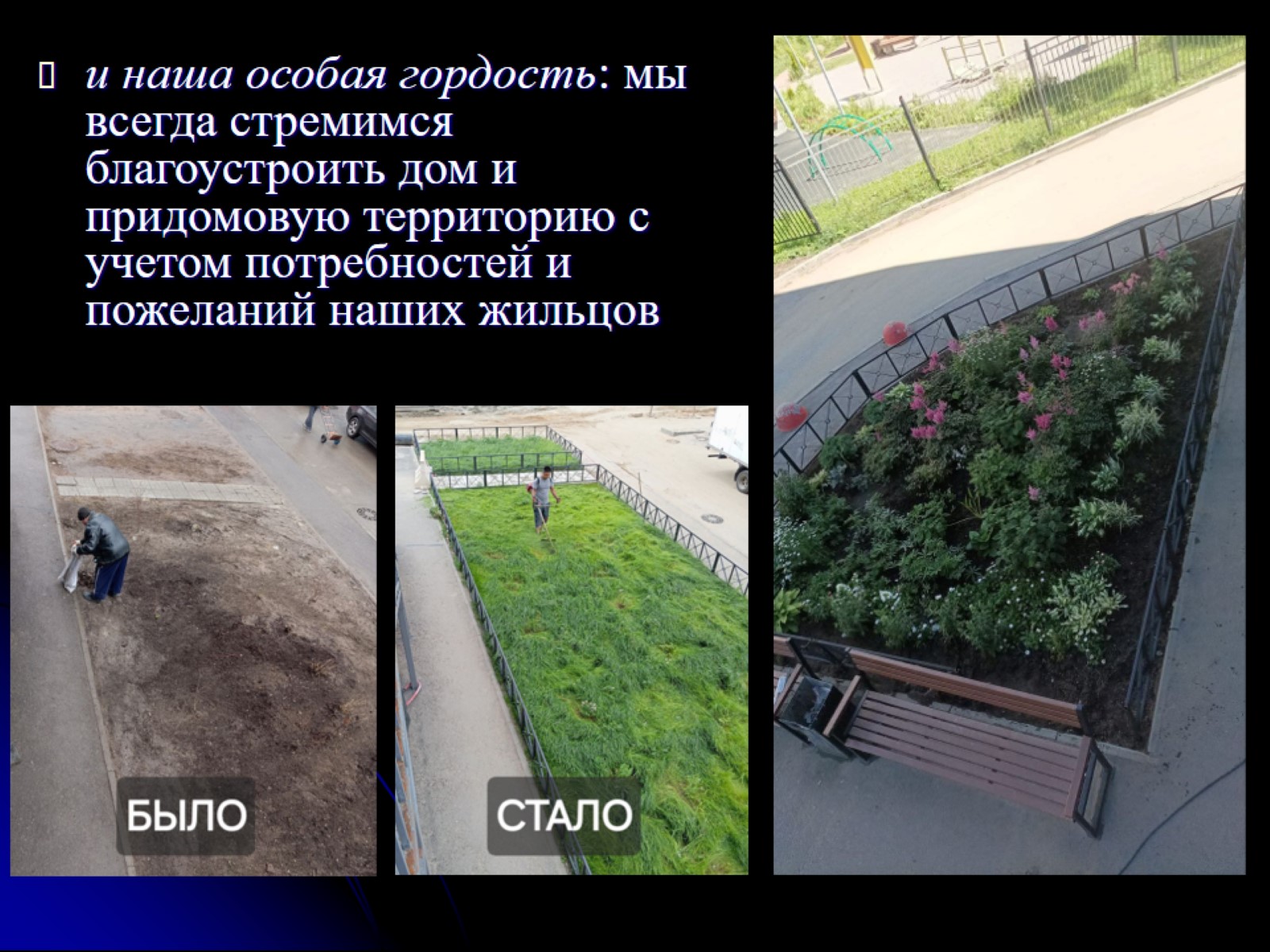 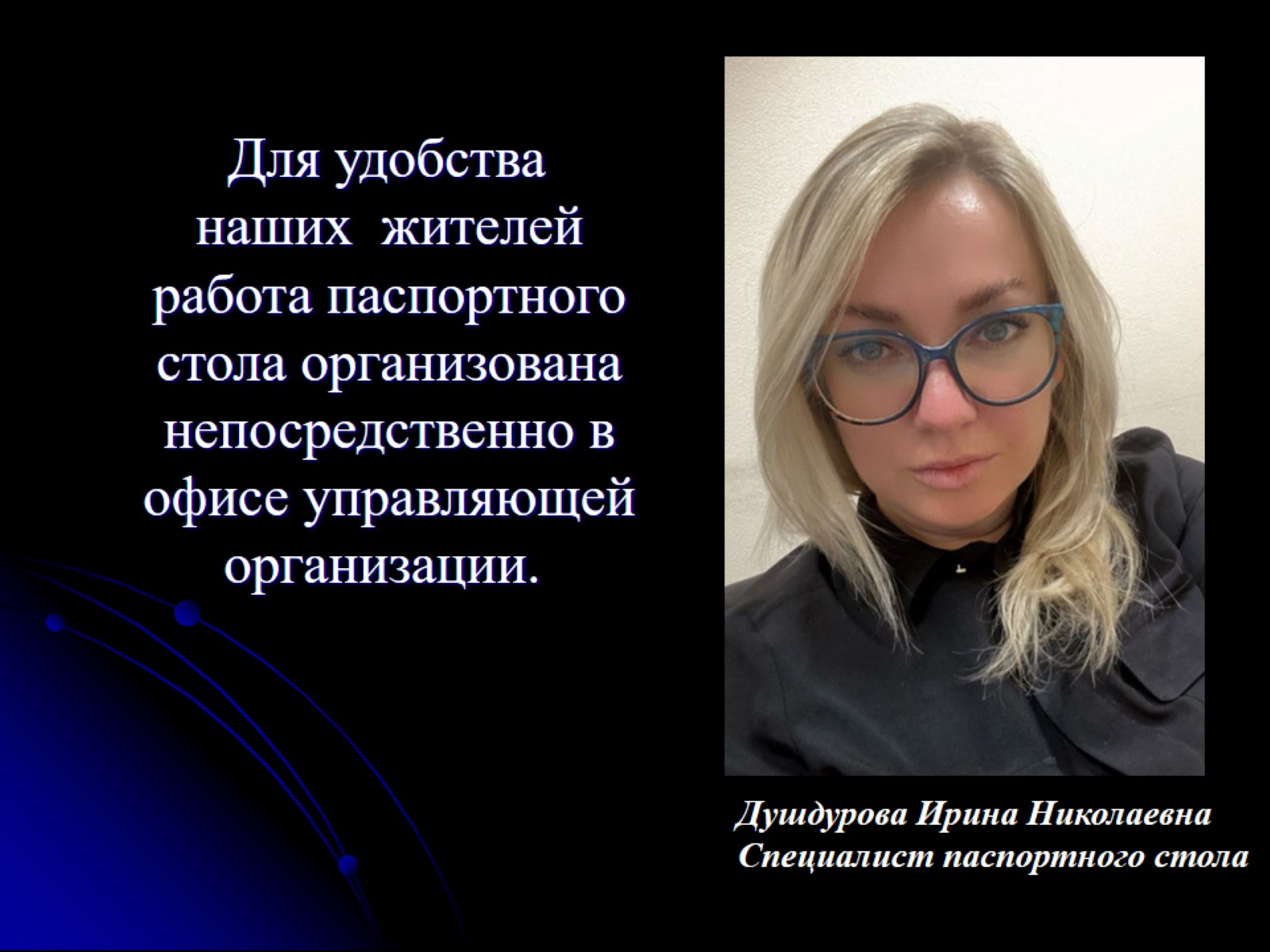 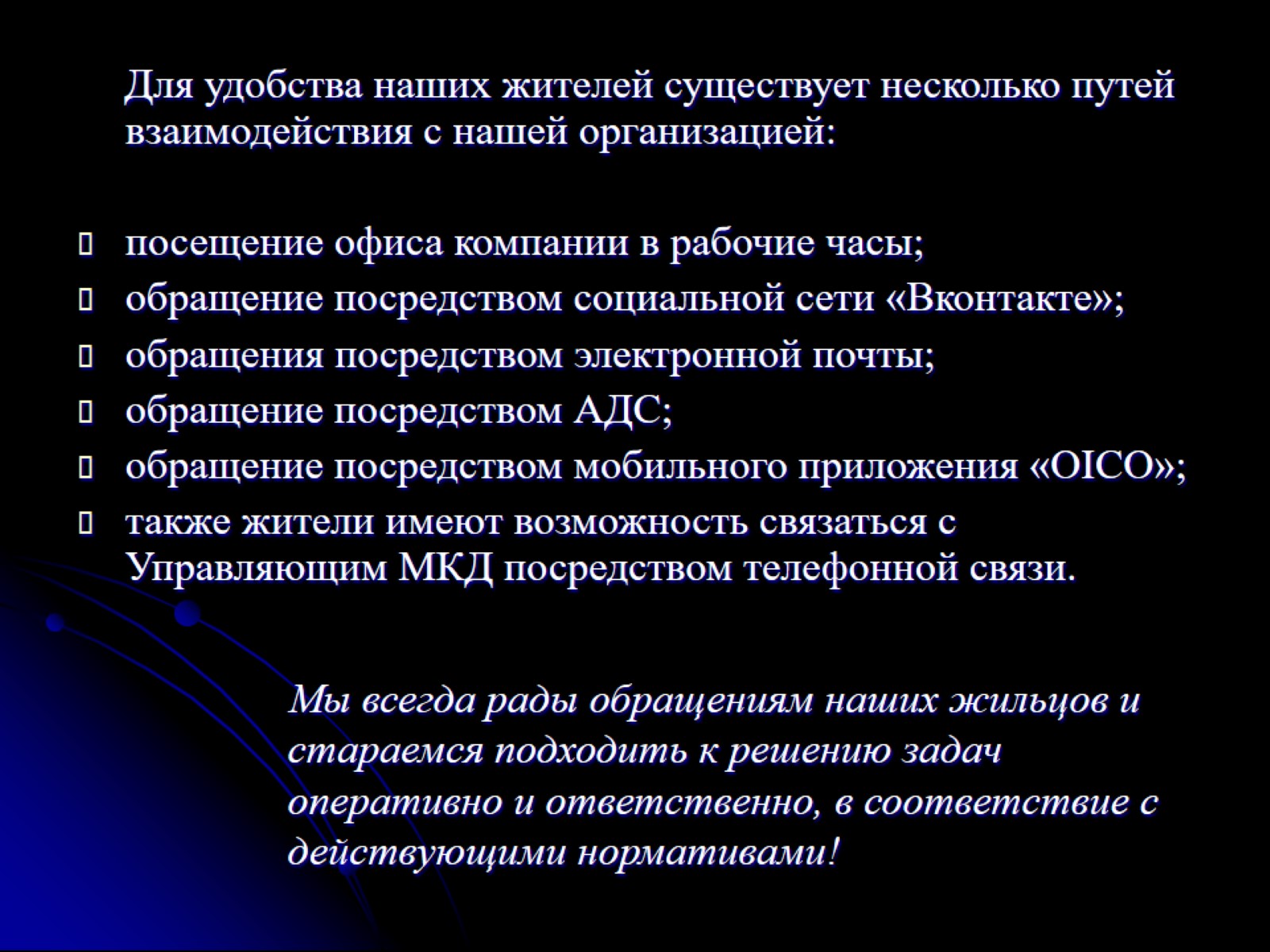 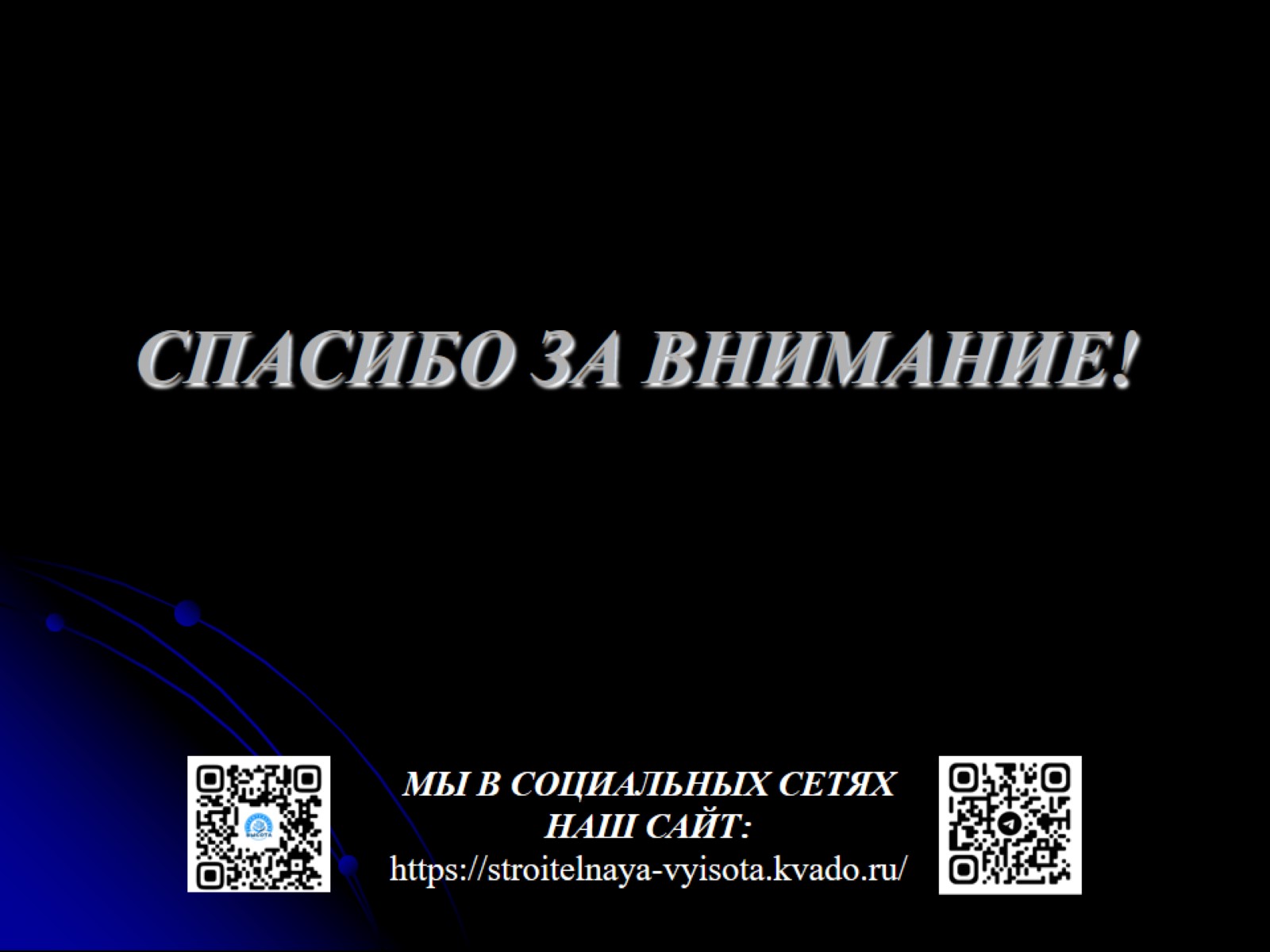 СПАСИБО ЗА ВНИМАНИЕ!